UML ReviewSequence Diagrams
SE-2030
Dr. Mark L. Hornick
1
Sequence diagram from SE1021 Lab 9:
http://people.msoe.edu/~hornick/Courses/se1021/labs/se1021_Drawing%20Program%202010%20Part%202.htm
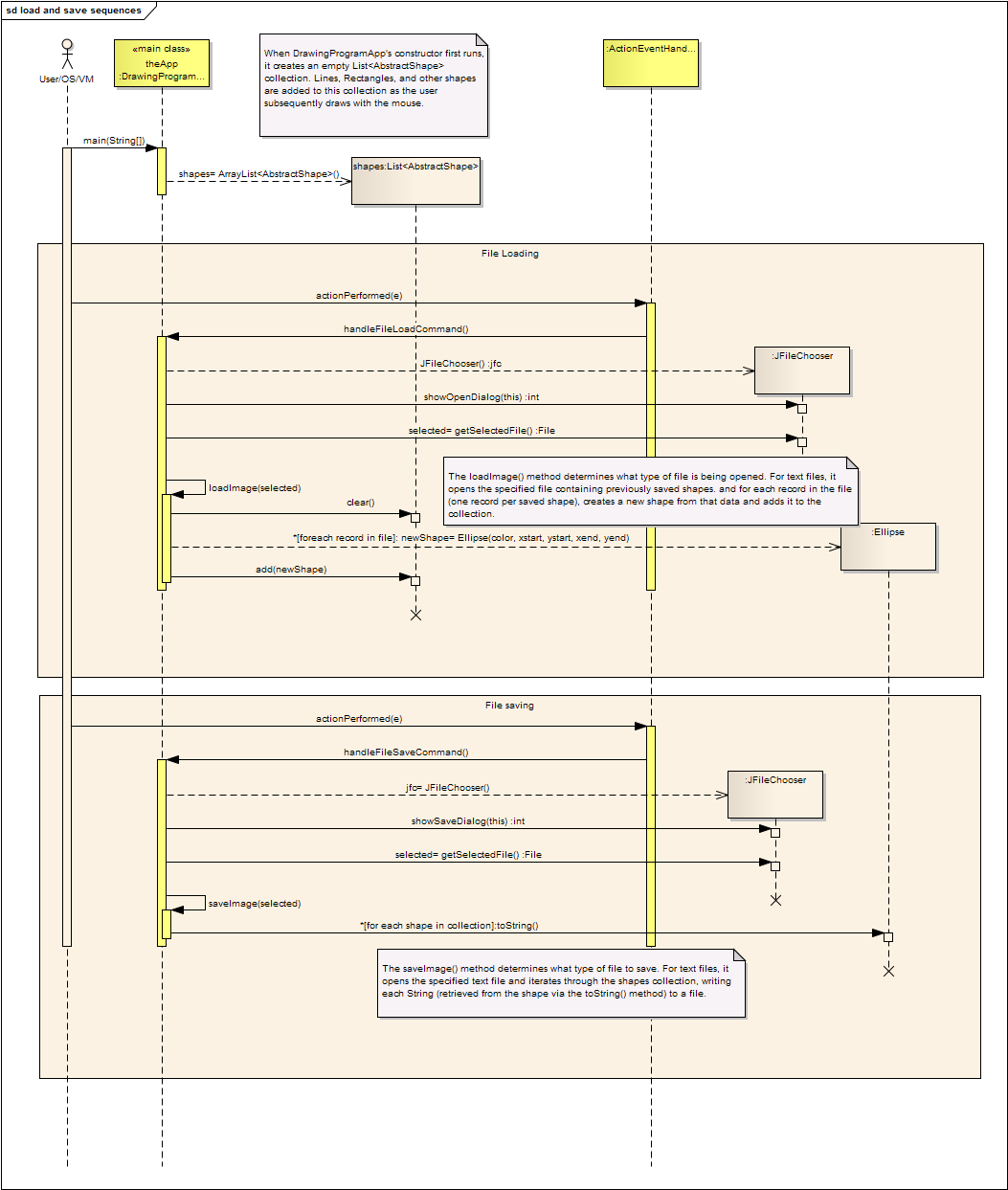 What does a Sequencediagram illustrate?
SE-2030
Dr. Mark L. Hornick
2
Startup Sequence Diagram
public class ATM {  	private static Account checking = new Account();	private static Account savings = new Account(); 	private ATM() {	}	public static void main(String[] args) {            // perform some initial transactions            boolean status = checking.withdraw(100);		     status = savings.deposit(100);       }	
} //end ATM
checking : Account
ATM
savings : Account
main();
status = withdraw(100);
status = deposit(100);
SE-2030
Dr. Mark L. Hornick
3
Sequence diagrams illustrate high-level interactions (method calls) between class instances
A UML Sequence Diagram represents classes and/or class instances (objects) and their interactions with one another
Classes and objects can interact with one another in many different ways during the course of execution of a program
A given Sequence Diagram shows just one interaction for a specific circumstance (e.g. startup, shutdown, processing a single button click,…)
checking : Account
ATM
savings : Account
status = withdraw(100);
main();
status = deposit(100);
SE-2030
Dr. Mark L. Hornick
4
Notation & representation
The name of the class appears at the top of a Sequence Diagram rectangle, which can also (optionally) include the name of the object representing a particular instance of that class:
UML Syntax: [<object_name> ]: <class_name>
chkAcct : Account
chkAcct is the name of the reference to an instance of an Account
SE-2030
Dr. Mark L. Hornick
5
Notation and representation
checking : Account
ATM
cm: CashMachine
withdraw(100);
balance = checkAcctBalance();
main();
This represents the withdraw() methodcalling the checkBalance method in the same class
This rectangle represents theduration of the main() method call
amountOK = hasCash(100);
The stick figure represents the useror the op sys
dispenseCash(100);
status
status = deposit(100);
wasAccepted = acceptEnvelope();
Time passes in thisdirection
The vertical dotted lines are called lifelines
SE-2030
Dr. Mark L. Hornick
6
Sometimes, you may want to show conditional logic (selection) in a Sequence Diagram-although this is usually too much detail to show at this level
checking : Account
ATM
cm: CashMachine
withdraw(100);
balance = checkAcctBalance();
main();
This represents the withdraw() methodcalling the checkBalance method in the same class
This rectangle represents theduration of the main() method call
[if balance>100] amountOK = hasCash(100);
Time passes in thisdirection
[if amountOK==true] dispenseCash(100);
status
deposit(100);
wasAccepted = acceptEnvelope();
The vertical dotted lines are called lifelines
SE-2030
Dr. Mark L. Hornick
7
Similarly, you can illustrate iteration
checking : Account
ATM
cm: CashMachine
withdraw(100);
balance = checkAcctBalance();
main();
This represents the withdraw() methodcalling the checkBalance method in the same class
This rectangle represents theduration of the main() method call
amountOK = hasCash(100);
Time passes in thisdirection
*[while<100]dispenseCash(20);
status
deposit(100);
wasAccepted = acceptEnvelope();
The vertical dotted lines are called lifelines
SE-2030
Dr. Mark L. Hornick
8